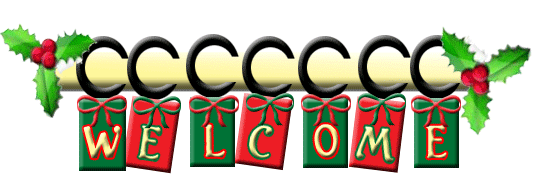 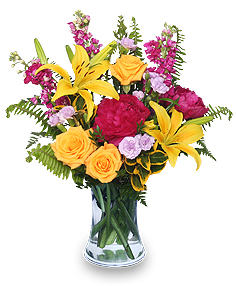 cwiwPwZ
kvnxb Av³vi
Pxd BÝUªv±i (Avi.wUwf)
Uv½vBj,†UKwbK¨vj ¯‹zj I K‡jR
Uv½vBj
Dc¯’vcbvq:

Uv½vBj,†UKwbK¨vj ¯‹zj I K‡jR
Uv½vBj
5WWWwelqt AvZœKg©ms¯’vb I e¨emvq D‡`¨vM

‡UK‡bvjwR t mKj
‡kÖYx t `kg
wkdU t cÖ_g
mgq t 45 wgwbU
AvR‡K Avgv‡`i cÖ_g K¬vk

AvR‡Ki welqt
 e¨emvq D‡`¨vM I AvZœKg©ms¯’vb 

 †Zvgiv wK ej‡Z cvi‡eÑ
e¨emvq D‡`¨vM Kx ?

mvaviY A‡_© ‡Kvb wKQz Kivi B”Qv ev AvMÖn cÖKvk Kiv‡K D‡`¨vM e‡j| e¨emvq D‡`¨vM ej‡Z †Kvb e¨emv cÖwZôvb ¯’vcb I cwiPvjbv msµvšÍ Kg©‡`¨vM‡K †evSvq|

e¨vcK A‡_© gybvdv AR©‡bi Avkvq †jvKmv‡bi m¤fvebv †R‡b I SuzwK wb‡q †Kvb e¨emv cÖwZôvb ¯’vc‡bi Rb¨ `„pfv‡e GwM‡q hvIqv‡K e¨emvq D‡`¨vM e‡j|
e¨emvq D‡`¨v³vi msMv `vI|
mvaviY A‡_© e¨emvq D‡`¨v³v ej‡Z GKRb e¨w³‡K †evSvq whwb GKwU e¨emv ¯’vcb K‡i mvd‡j¨i mv‡_ cwiPvjbv K‡ib|
e¨vcK A‡_© gybvdv AR©‡bi Avkvq hLb †Kvb e¨w³ †Kvb e¨emvq ev wkí cÖwZôvb ¯_vcb, e¨e¯’vcbv I cwiPvjbvq AskMÖnYmn A_© mieivn K‡i _v‡Kb Zv‡K e¨emvq D‡`¨v³v e‡j|



e¨emvq D‡`¨v³vi ˆewkó¨M~‡jv eY©bv Ki|
e¨emvq D‡`¨v³vi ˆewkó¨ 4 wU h_vt
1| gb¯ÍvwZ¡K ˆewkó¨
2| A_©‰bwZK ˆewkó¨
3| mvgvwRK ˆewkó¨
4| mvaviY ev e¨w³MZ ˆewkó¨
‡Km ÷vwW Kx ?
‡Kvb †Km ev NUbv Av‡jvPbvi cØwZ‡KB †Km ÷vwW e‡j|



‡Km ÷vwW n‡Z QvG- QvGxiv wK Ávb AR©b Ki‡Z cvi‡e ?
QvG- QvGxiv Kxfv‡e wkícwZ ev wk‡ív‡`¨v³v n‡Z cv‡i , Gme  Ávb †Km ÷vwW n‡Z wkÿv jvf Kiv hvq|
g~j¨vqbt
1| e¨emvq D‡`¨vM Kx ?
2| e¨emvq D‡`¨v³vi msMv `vI|
3| e¨emvq D‡`¨v³vi ˆewkó¨M~‡jv wjL|
4| ‡Km ÷vwW Kx ?
evoxi KvR
1| wb‡Pi DÏxcKwU co I cÖkœ¸‡jvi Dëi `vI| 

jwZdcy‡ii Avãyj Mdzi GKRb Mixe K…lK| Zvi †Q‡j Kvgvj Gm Gm wm (†fv‡Kkbvj ) cvk K‡i fve‡Q wKfv‡e cwiev‡ii ¯^”QjZv Avbqb Kiv hvq| †m wbjydv g¨vWv‡gi civg‡k© 25000 UvKv cywuR wb‡q †gvUi cv‡m©i e¨emv kiæ Kij|  GK eQi †k‡l Zvi 30000 UvKv jvf nq| Gfv‡e w`b w`b jvf AviI evo‡Z _v‡K| Kvgv‡ji cwiev‡ii ¯^”QjZv e„w× cvq| Zv †`‡L  cv‡ki evoxi AvwidI GKB ai‡bi e¨emv ïiæ Kij|

K) ‡Km ÷vwW Kx ?
L) e¨emvq D‡`¨vM I D‡`¨v³vi cv_©K¨ wjL|
M) Kvgv‡ji cwiev‡ii ¯^”QjZv e„w×‡Z D‡`¨v³v wn‡m‡e Kvgv‡ji ˆewkó¨ ¸‡jv 
   eY©bv Ki| 
N) DÏxc‡Ki Av‡jv‡K Avwid wK wkÿv †c‡q GKB ai‡bi e¨emv ïiæ Kij eY©bv
    Ki|
cieZx© K¬v‡ki welqt


wk‡ív‡`¨v³vi †kÖYx wefvM
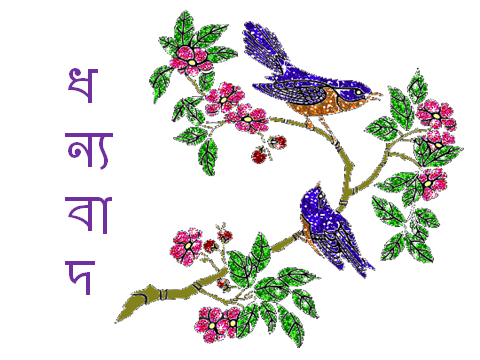